Figure 4. Development of morphology of field potentials in control (hearing) cats. Each LFP represents a normalized ...
Cereb Cortex, Volume 15, Issue 5, May 2005, Pages 552–562, https://doi.org/10.1093/cercor/bhh156
The content of this slide may be subject to copyright: please see the slide notes for details.
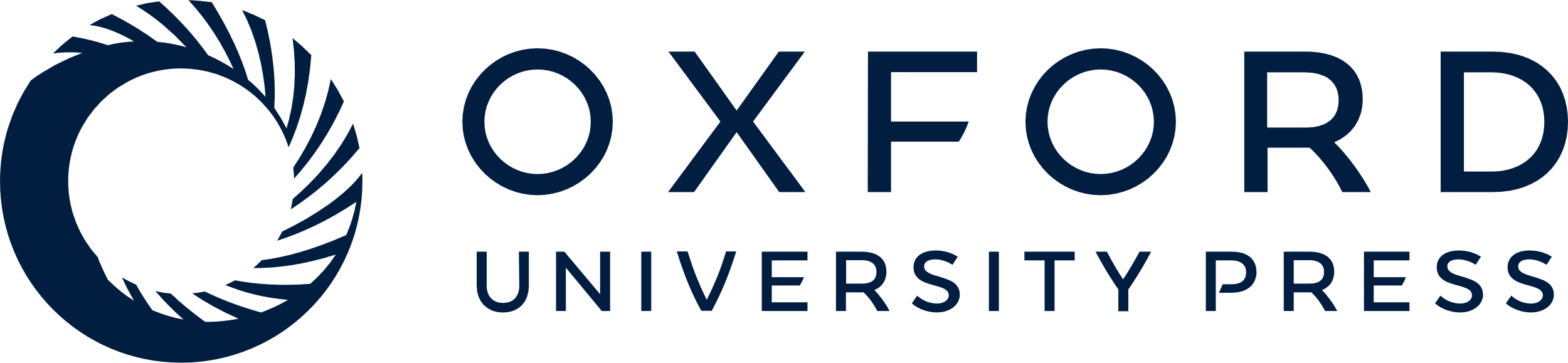 [Speaker Notes: Figure 4. Development of morphology of field potentials in control (hearing) cats. Each LFP represents a normalized mean local field potential of six recordings within the most activated cortical regions (ROI). Youngest investigated animals are shown in the top panel, arrows indicate the direction of change with increasing age. In each panel, local field potentials from younger animals (shown in the panels above) are presented as grey curves.


Unless provided in the caption above, the following copyright applies to the content of this slide: Cerebral Cortex V 15 N 5 © Oxford University Press 2004; all rights reserved]